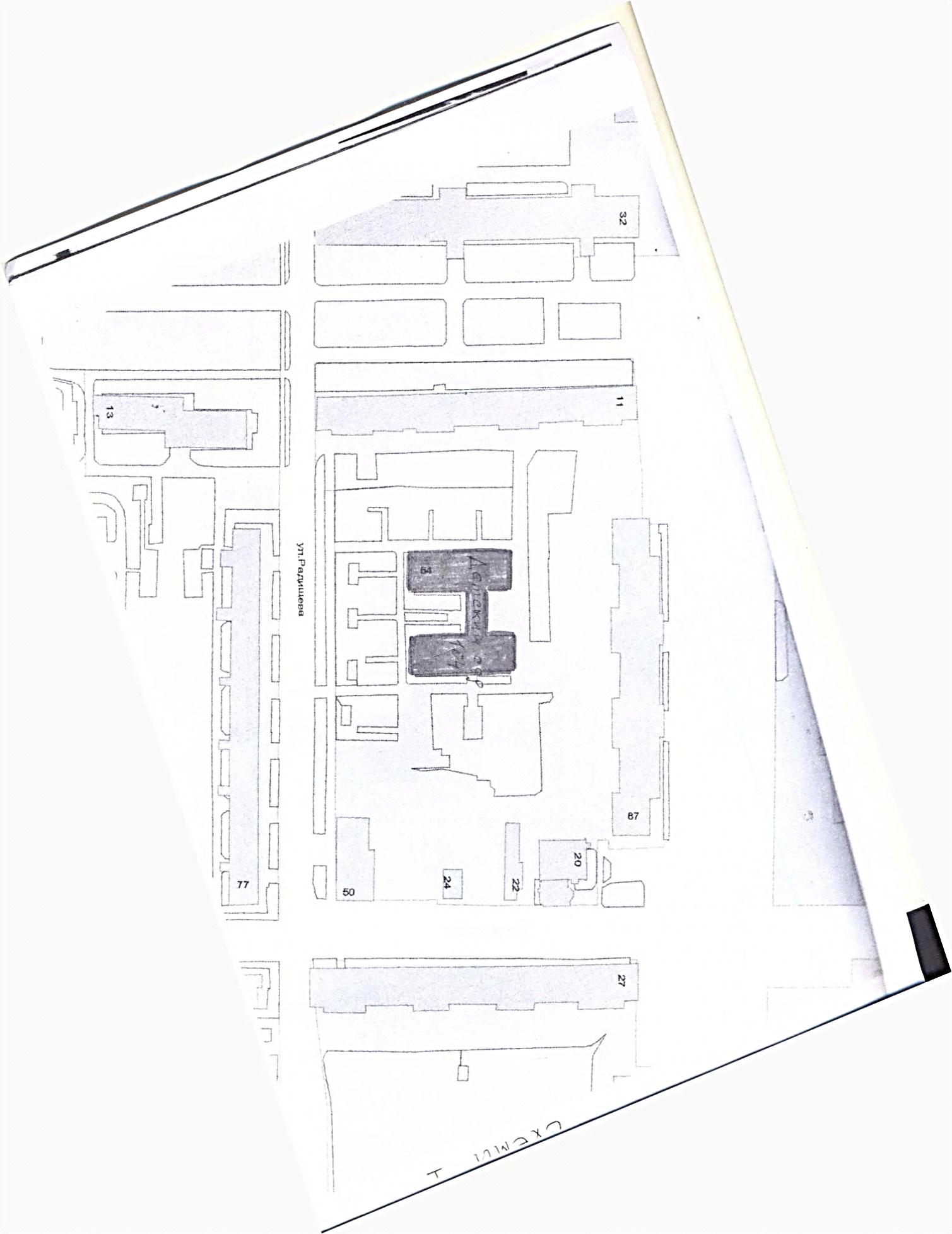 ул.
Луна
чарского
к
Детский городок
15
70
78
Ск.
Детский городок
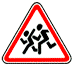 ул.Киро
в
а
ул.Яна Гуса
ул
.Пушкина
Яна Гуса 8
Яна Гуса 4
90
32
13
Детский городок
Детский городок
13
Детский городок
29
34
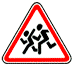 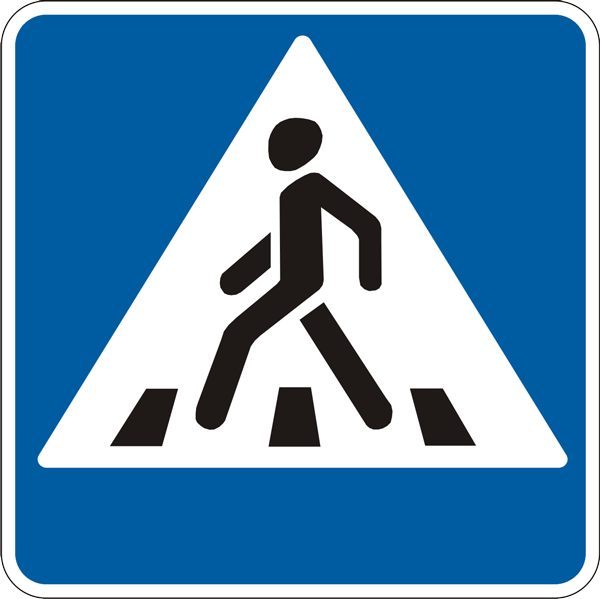 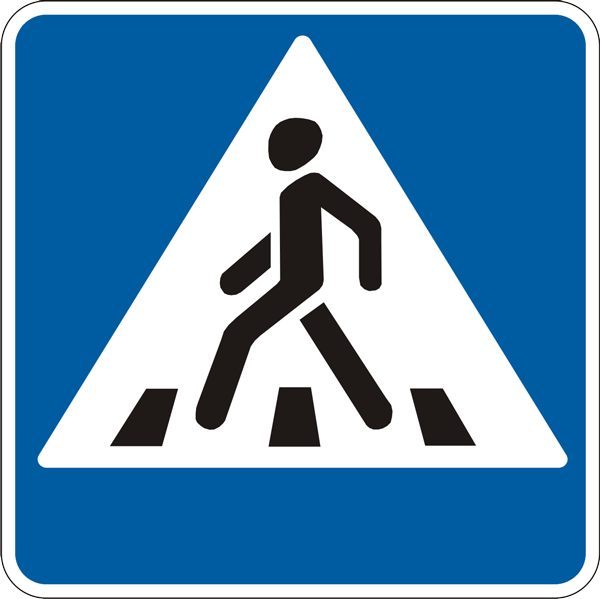 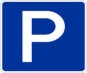 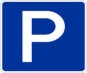 73
77
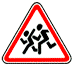 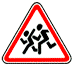 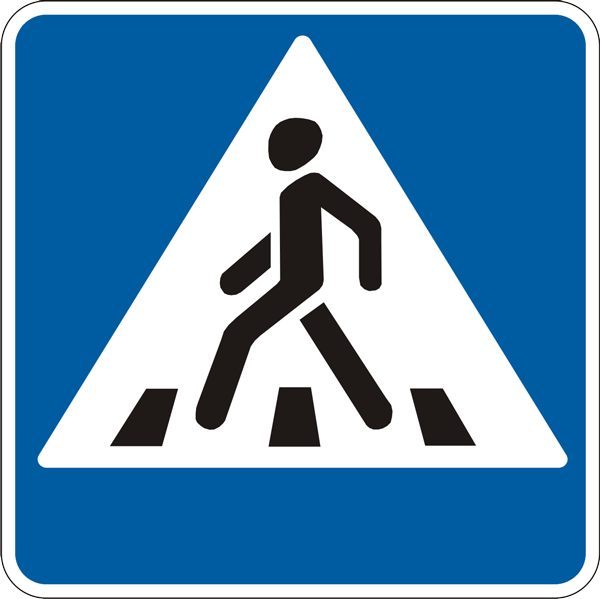 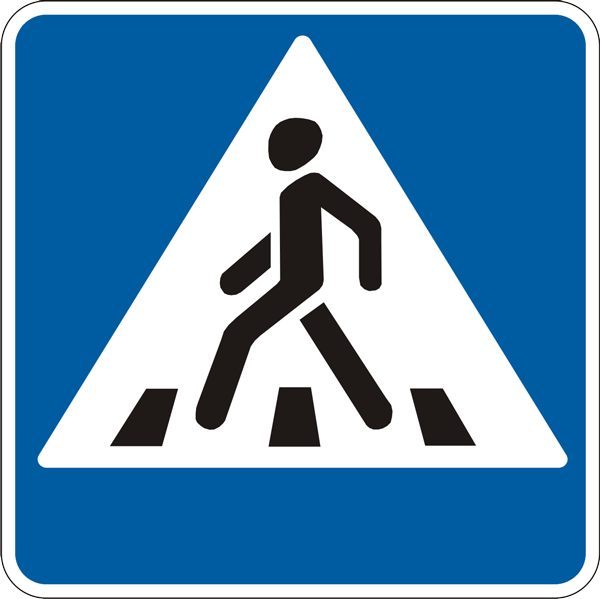 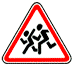 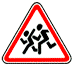 ул.Радищева
ул.Радищева
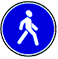 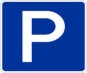 бигам
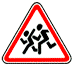 д/с№10
50
Детский городок
32
24
д/с
№104
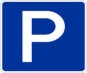 11
матрацы
22
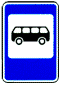 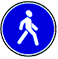 27
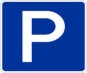 20
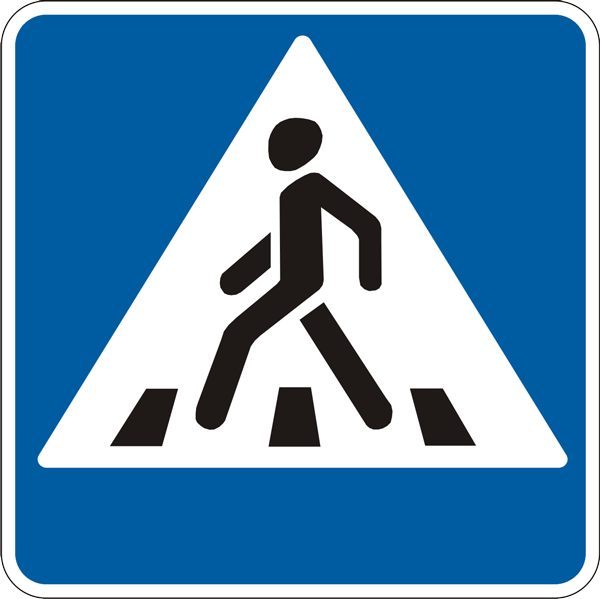 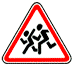 87
ул.
Луна
чарского
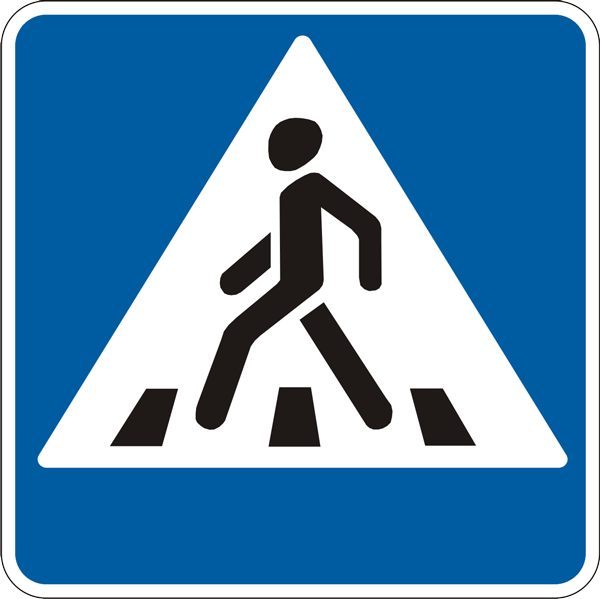 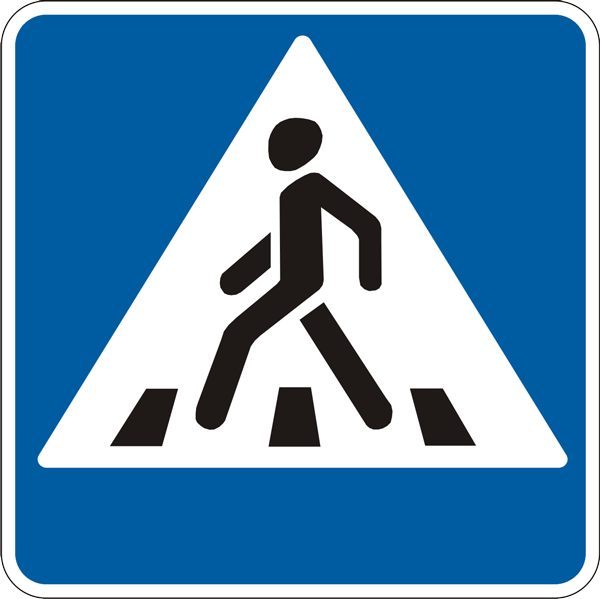 37
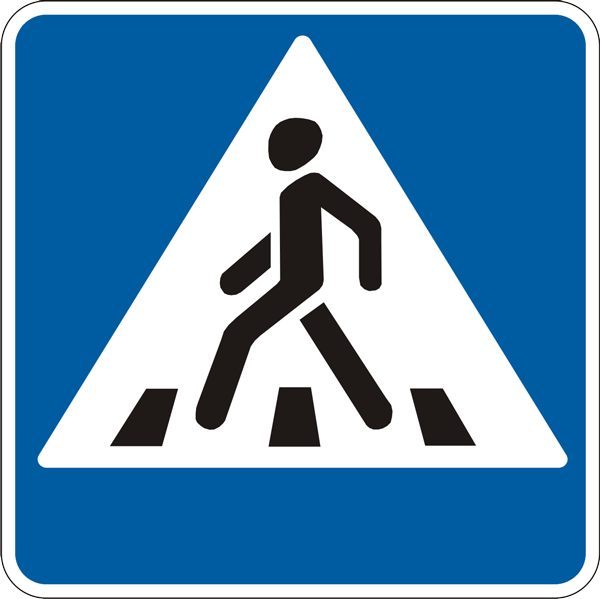 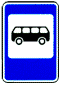 39
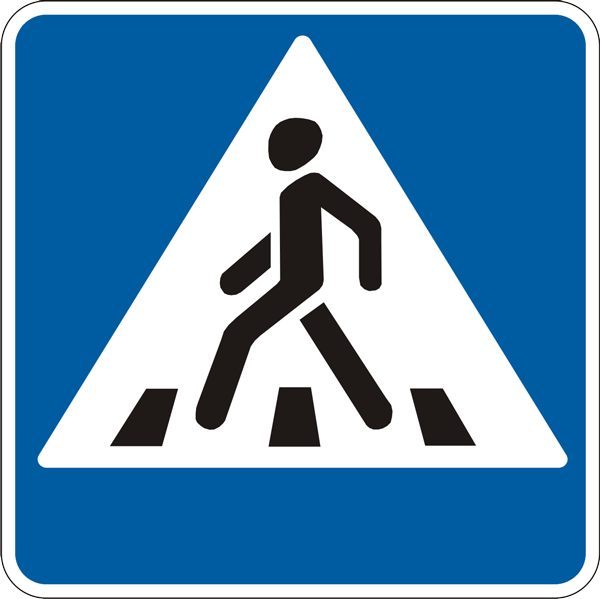 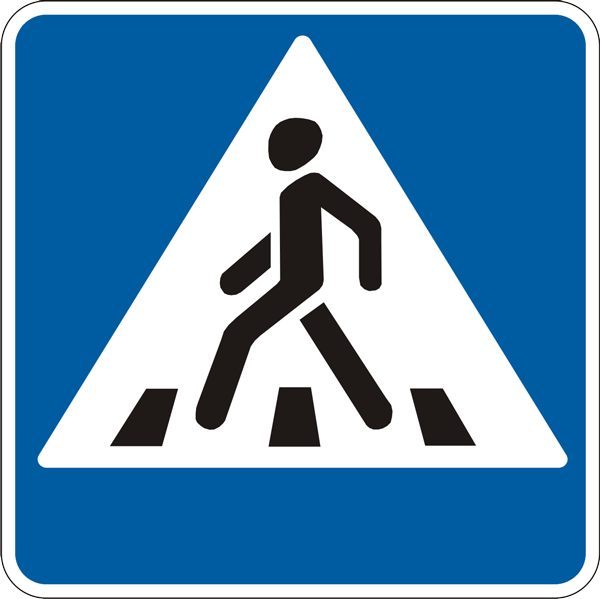 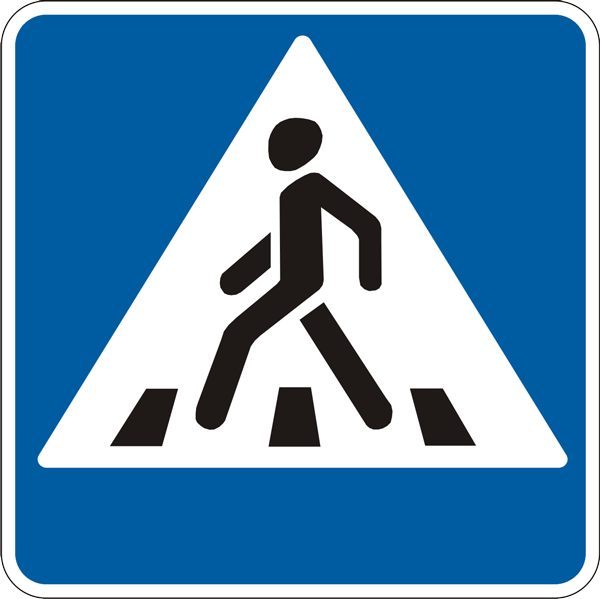 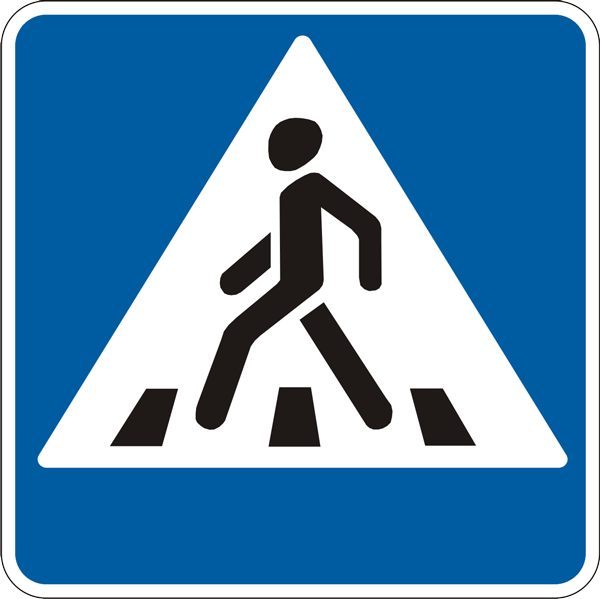 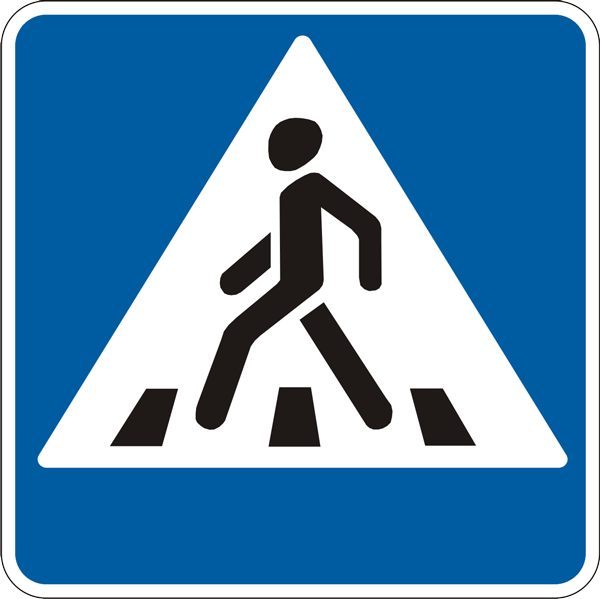 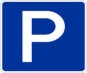 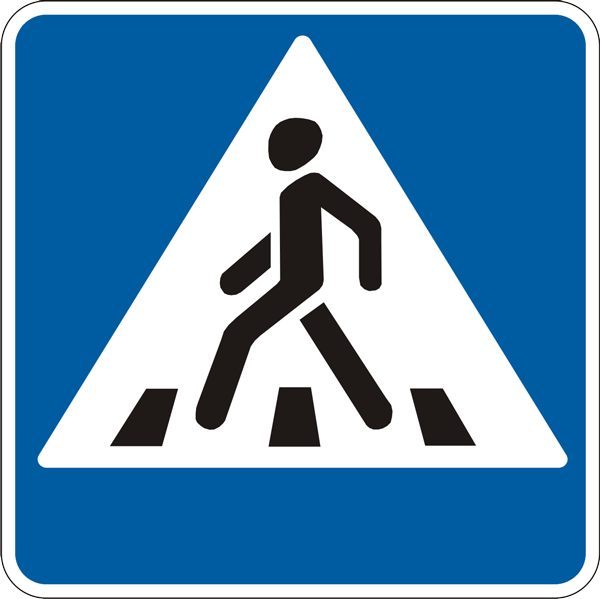 ул.Герцена
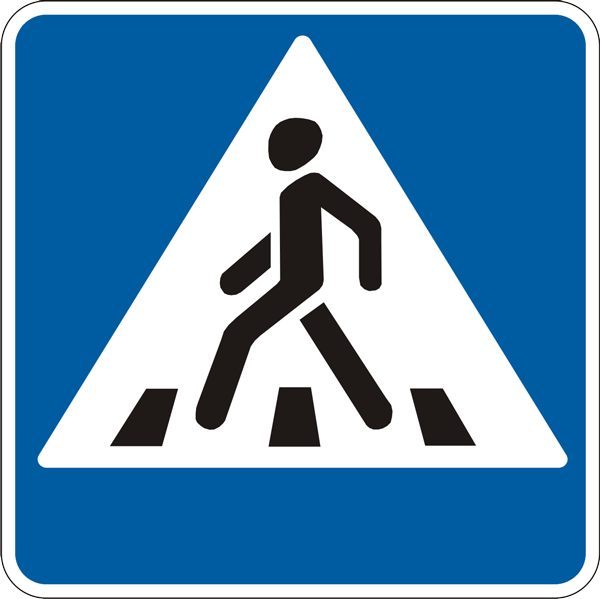 ул.Герцена
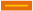 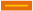 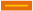 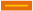 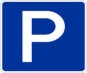 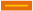 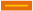 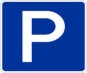 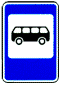 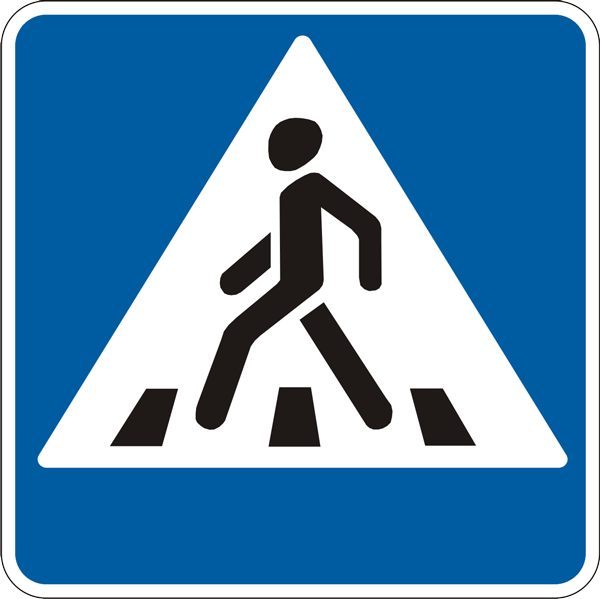 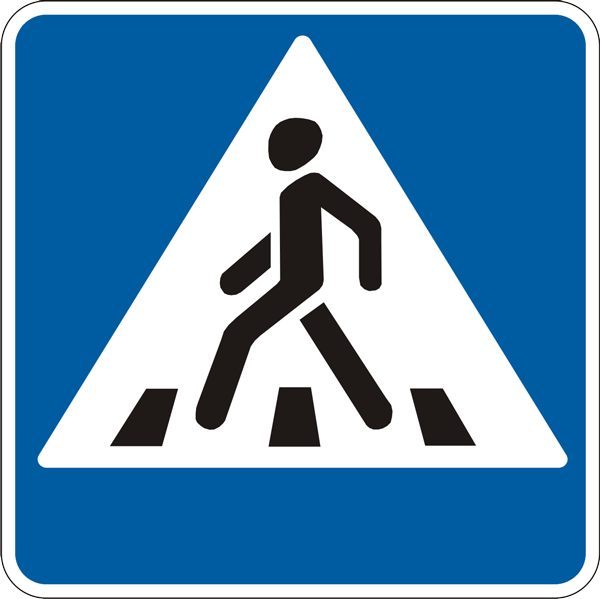 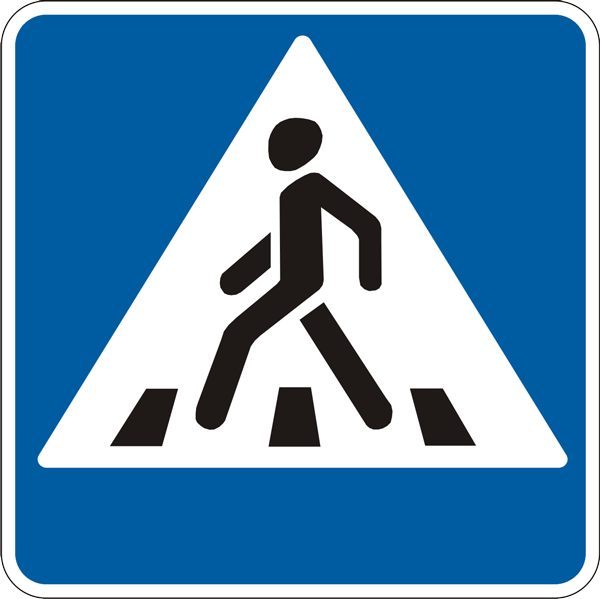 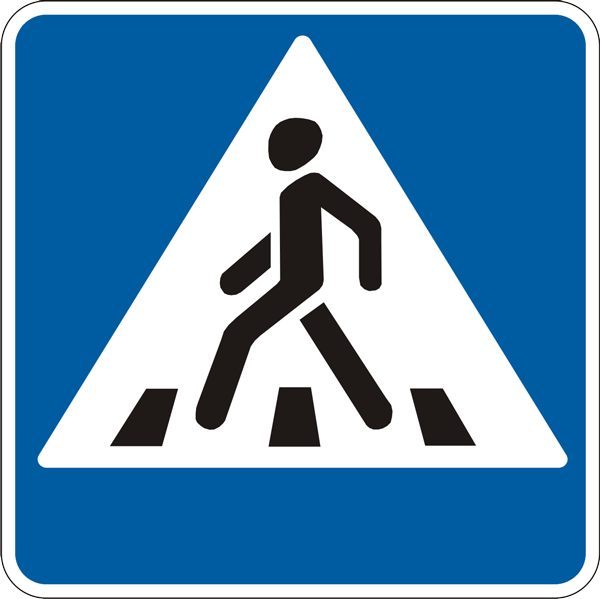 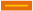 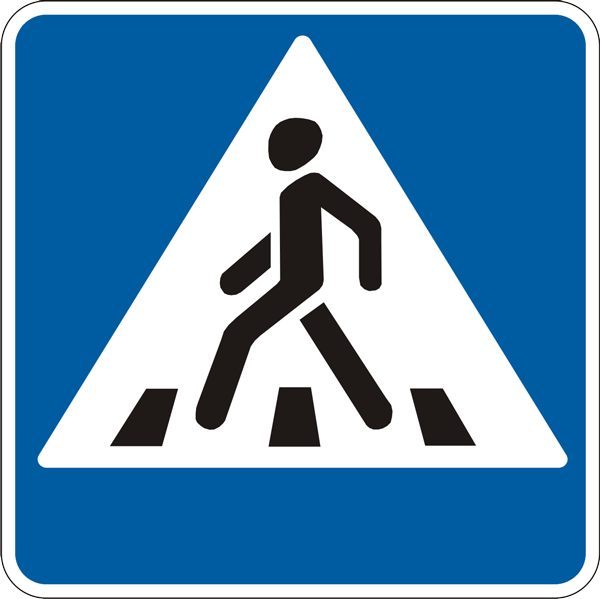 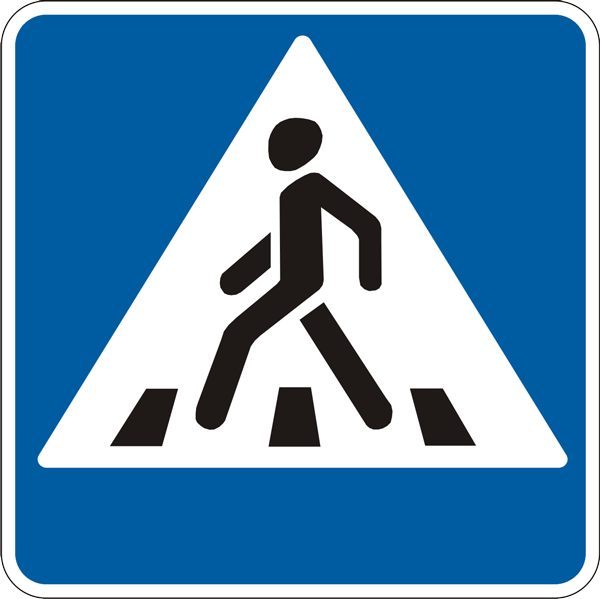 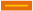 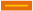 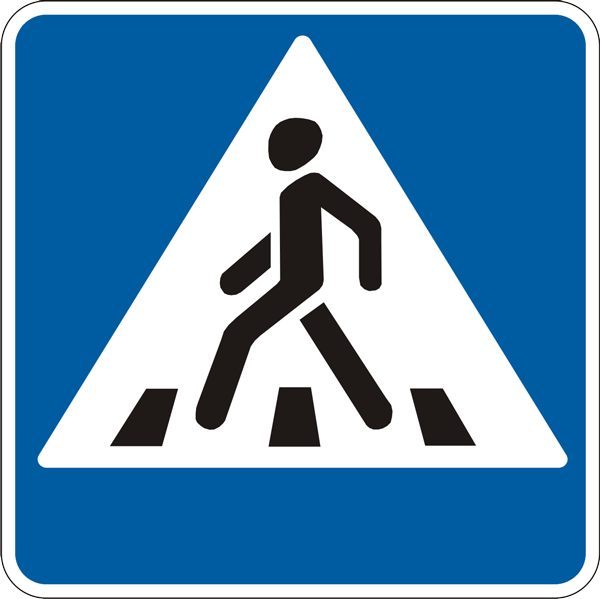 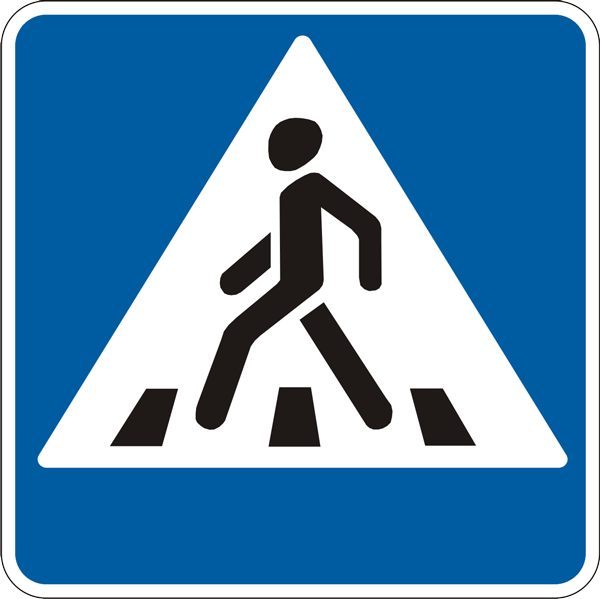 С.рынок
аптека
48
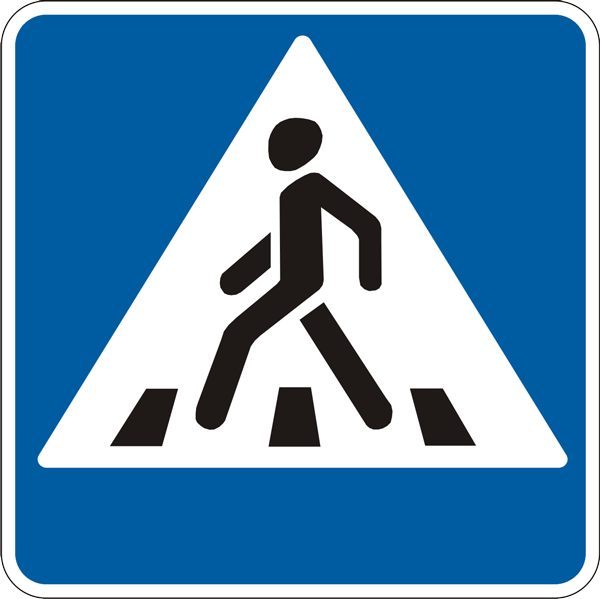 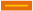 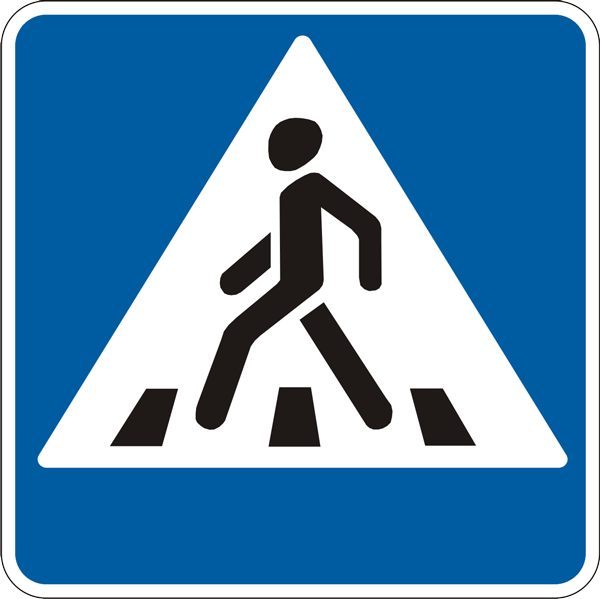 Детский городок
эльд.
почта
58
Стадион
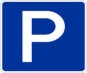 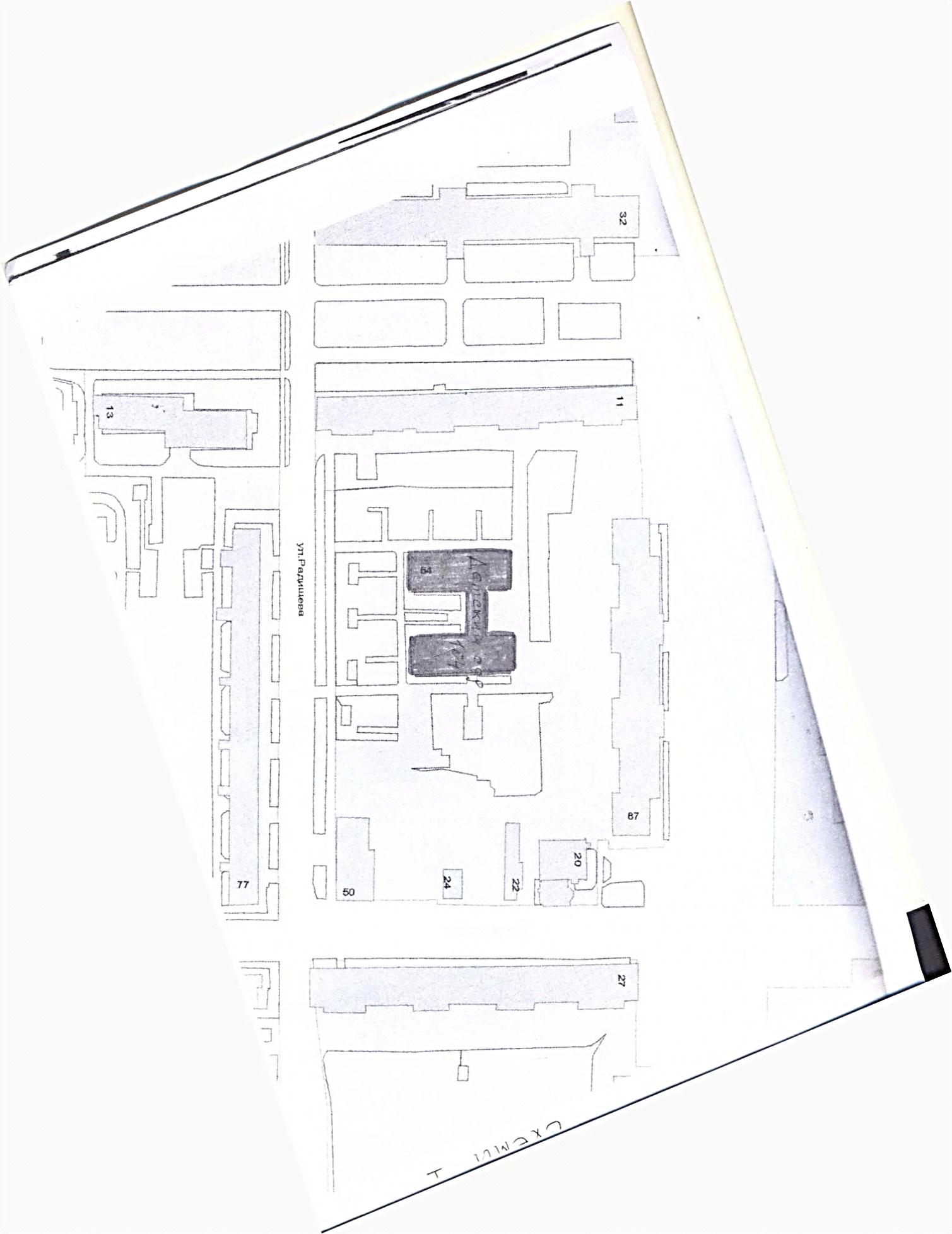 ул.
Луна
чарского
к
Детский городок
15
70
78
Ск.
Детский городок
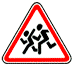 ул.Киро
в
а
ул.Яна Гуса
ул
.Пушкина
Яна Гуса 8
Яна Гуса 4
90
32
13
Детский городок
Детский городок
13
Детский городок
29
34
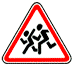 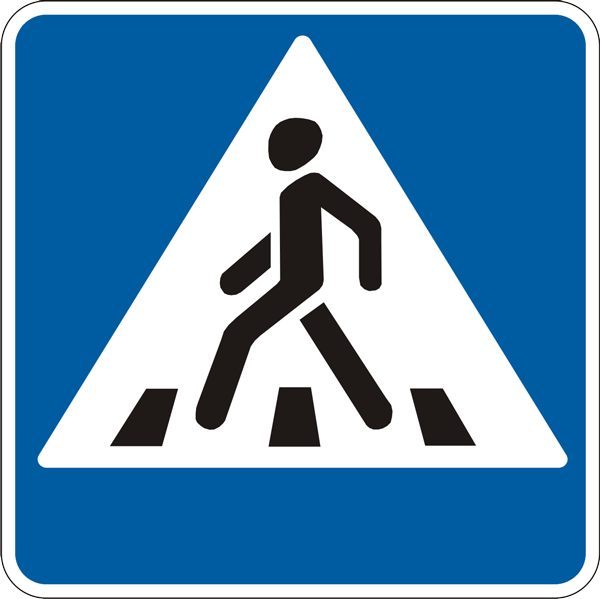 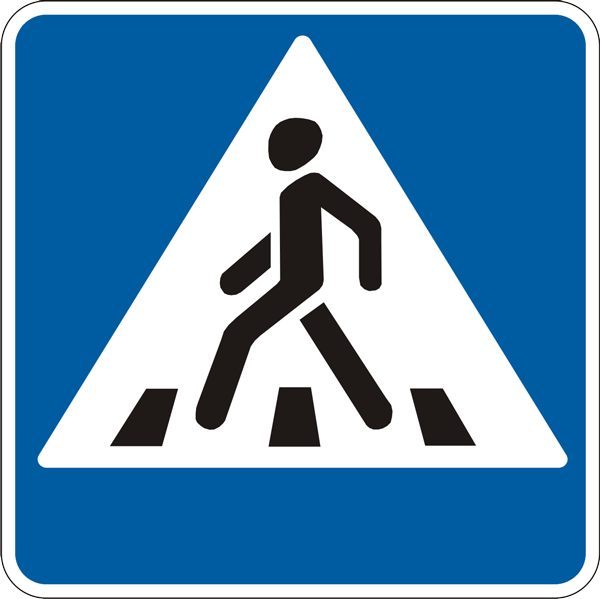 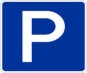 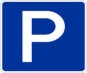 73
77
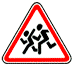 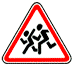 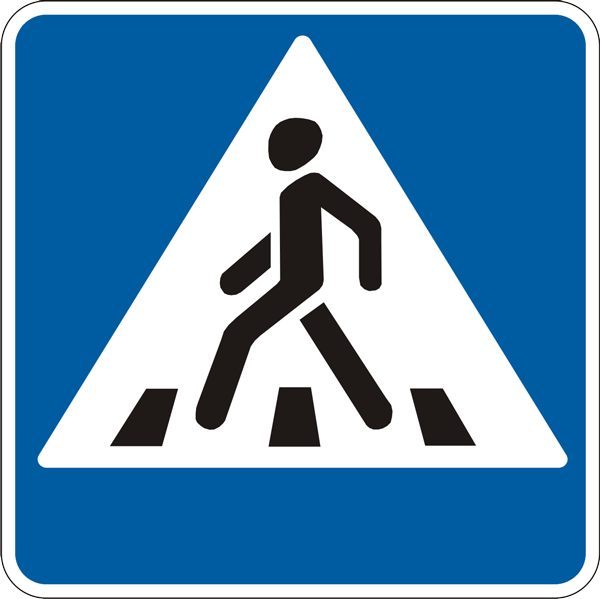 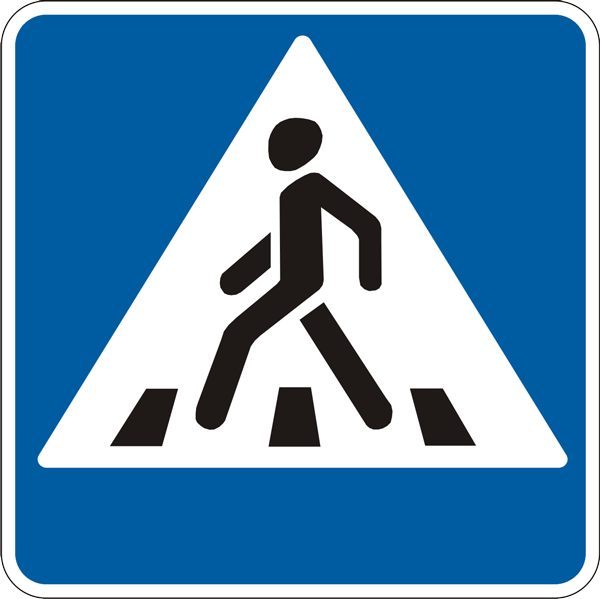 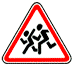 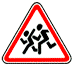 ул.Радищева
ул.Радищева
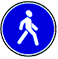 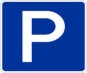 бигам
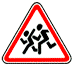 д/с№10
50
Детский городок
32
24
д/с
№104
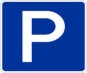 11
матрацы
22
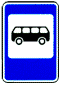 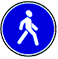 27
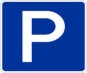 20
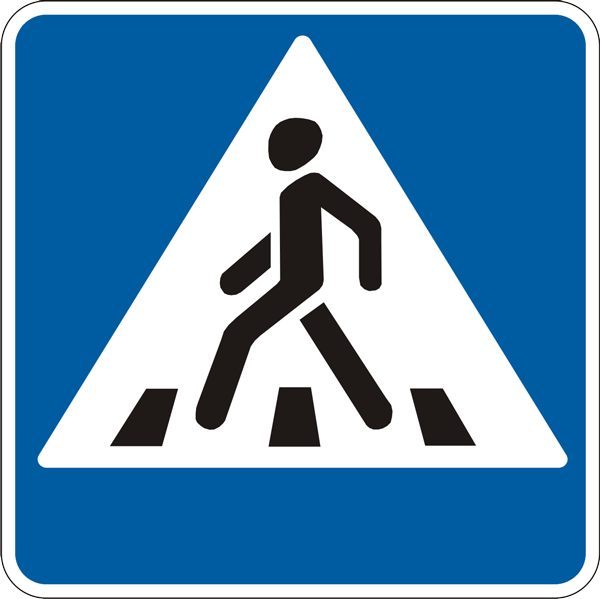 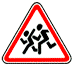 87
ул.
Луна
чарского
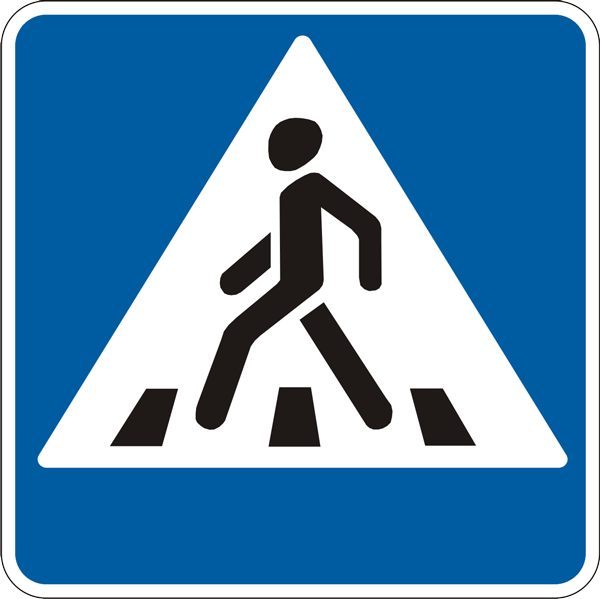 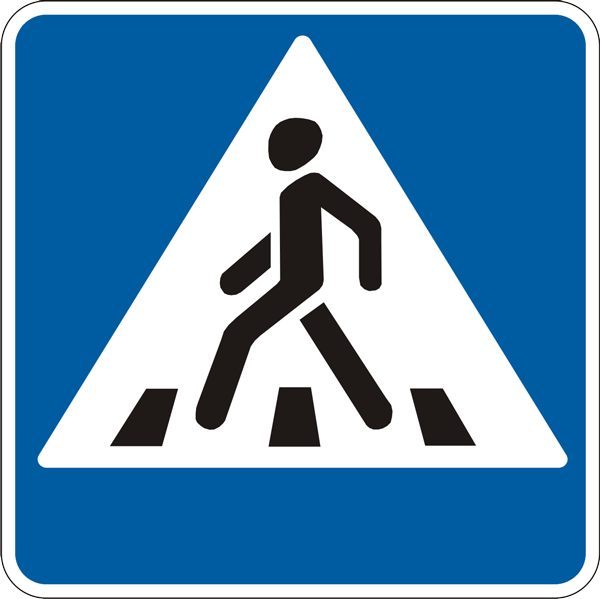 37
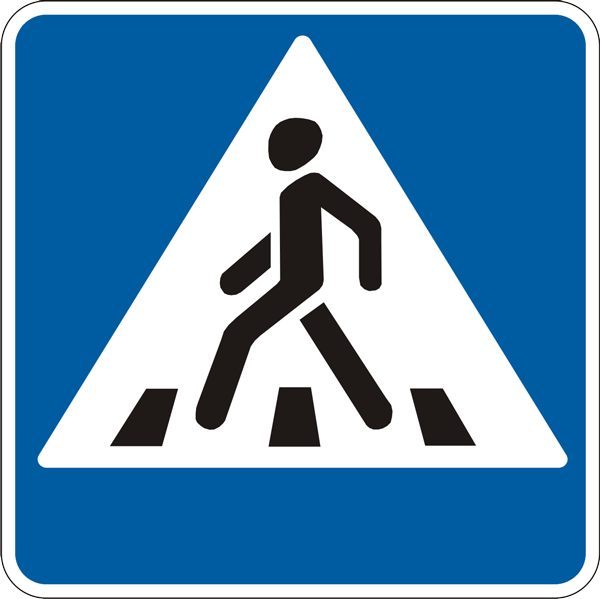 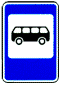 39
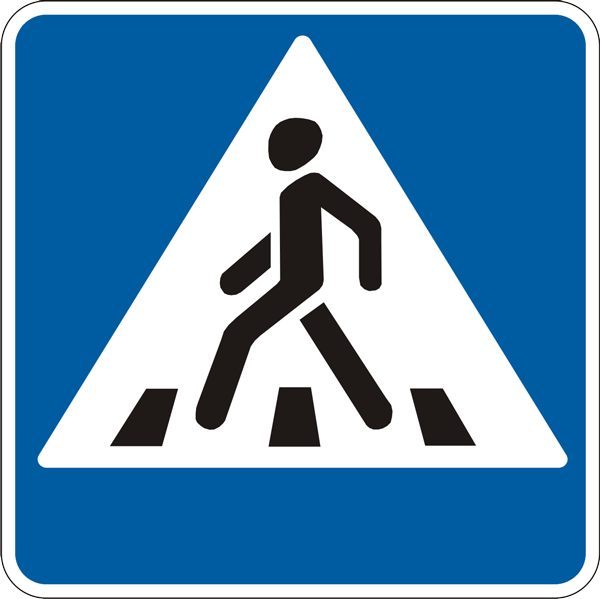 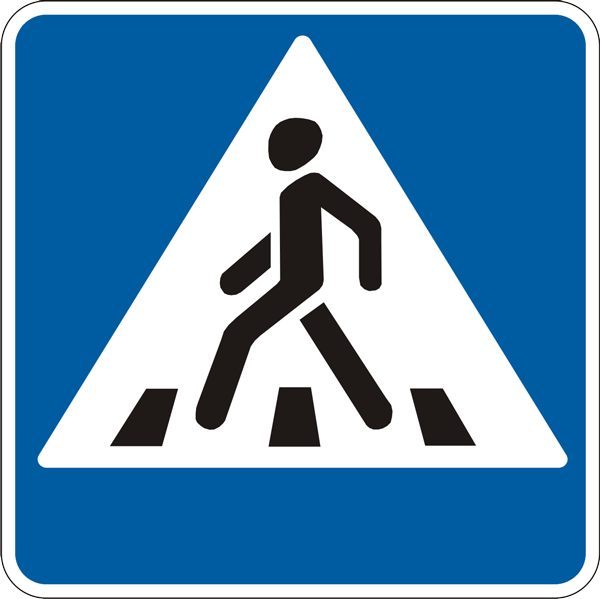 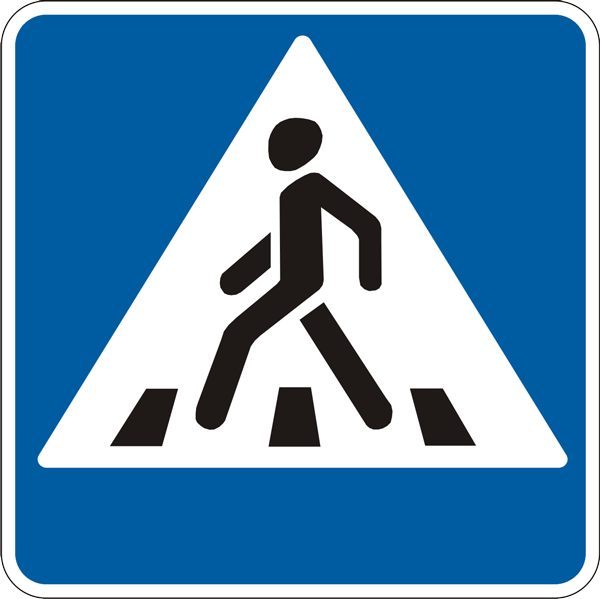 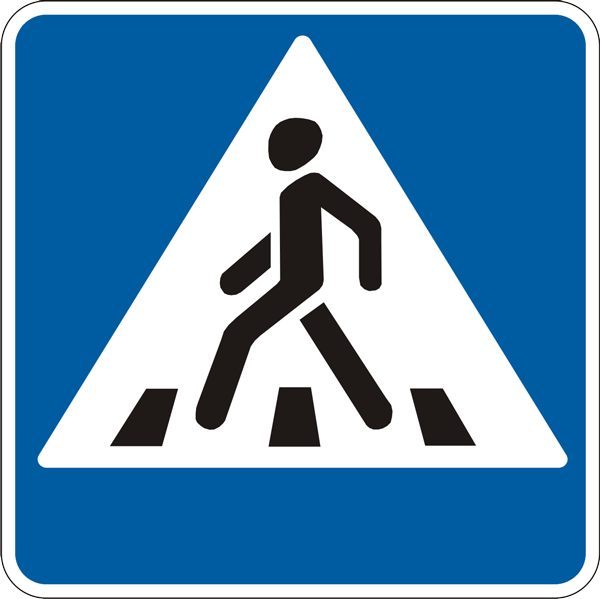 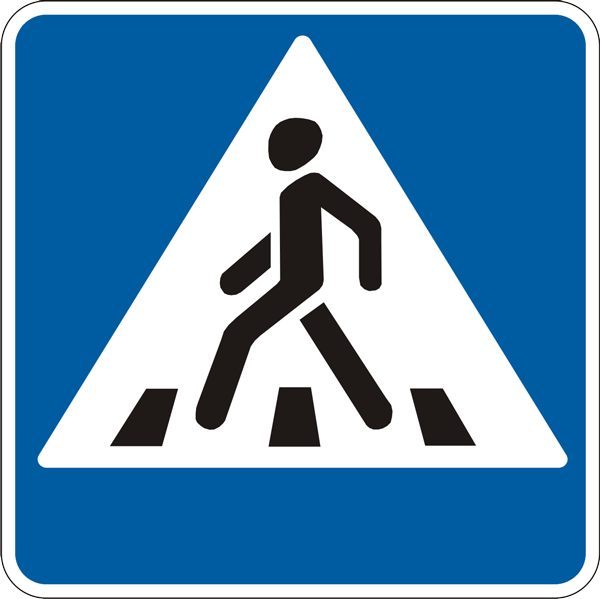 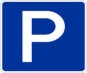 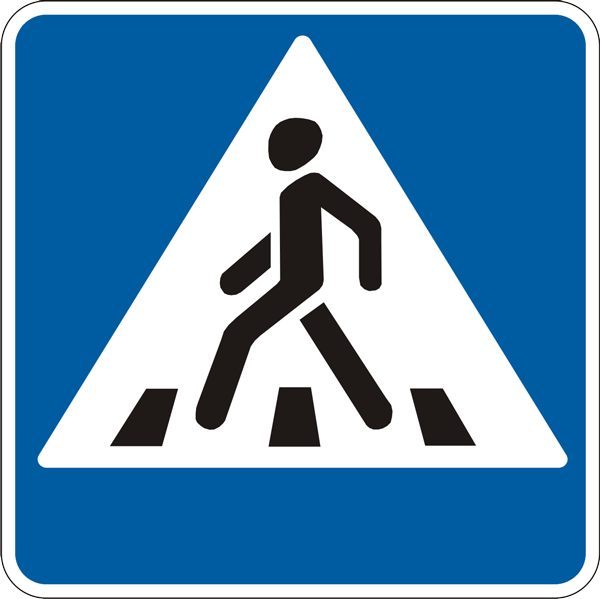 ул.Герцена
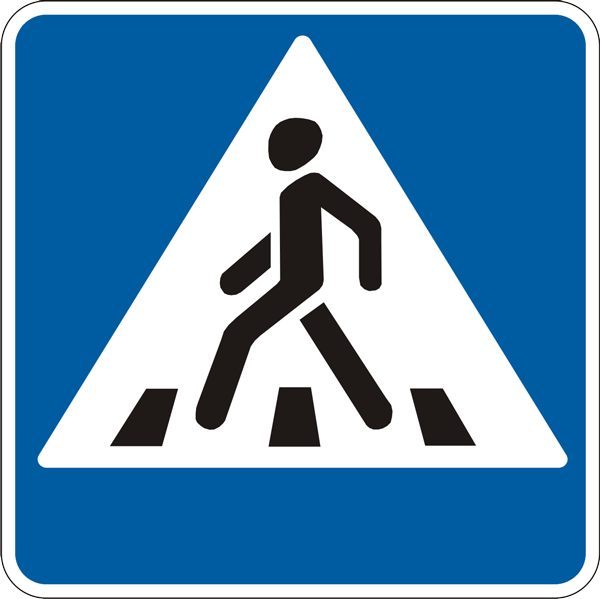 ул.Герцена
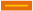 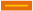 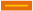 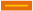 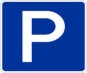 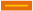 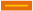 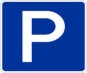 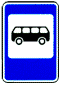 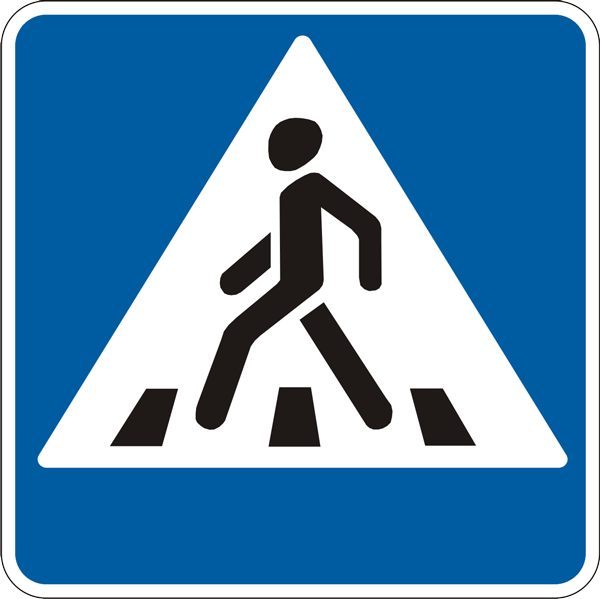 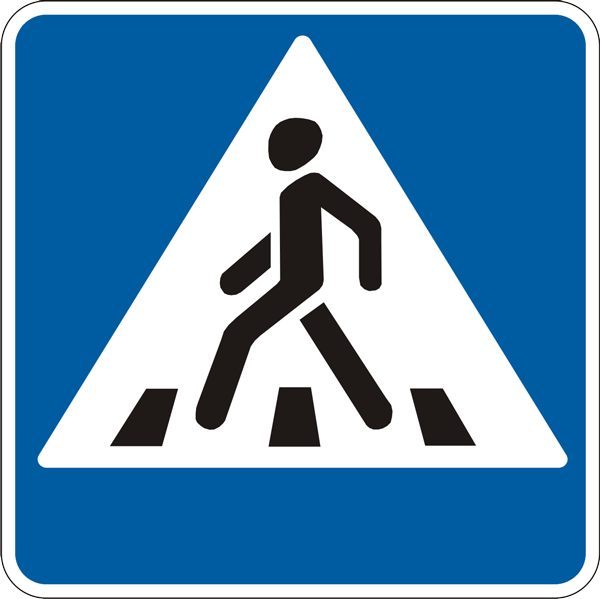 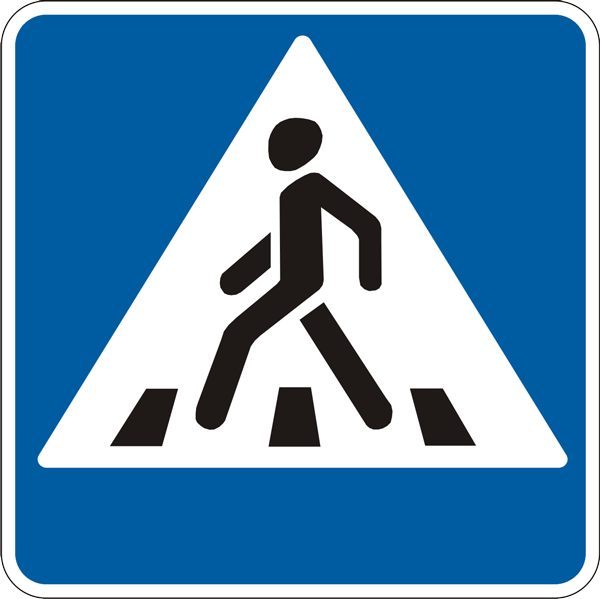 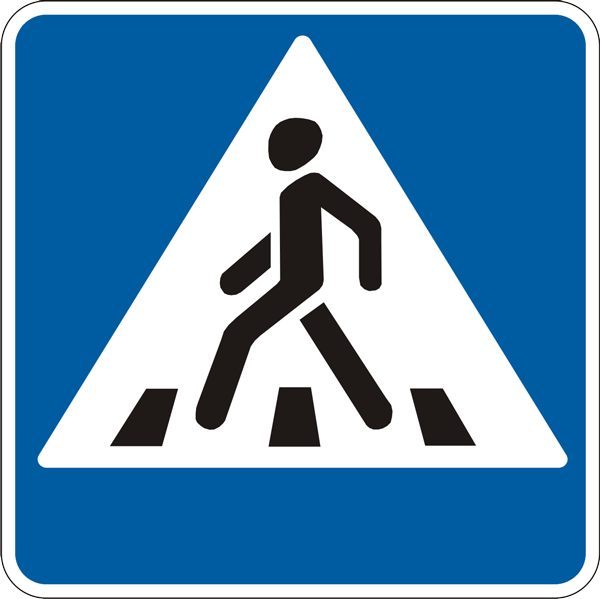 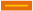 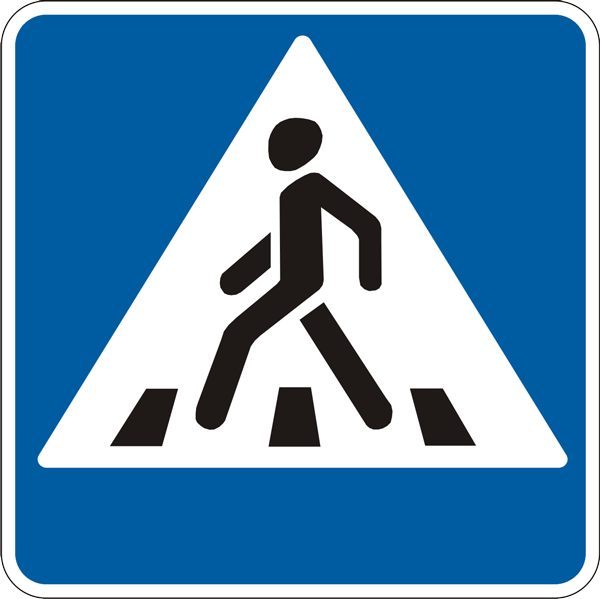 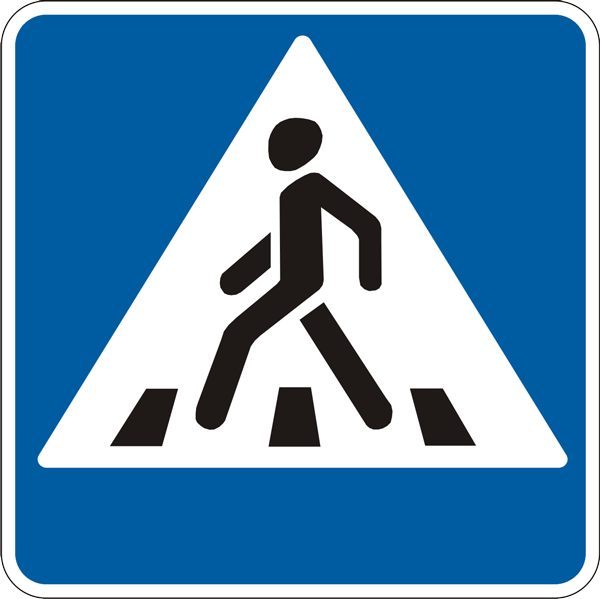 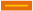 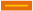 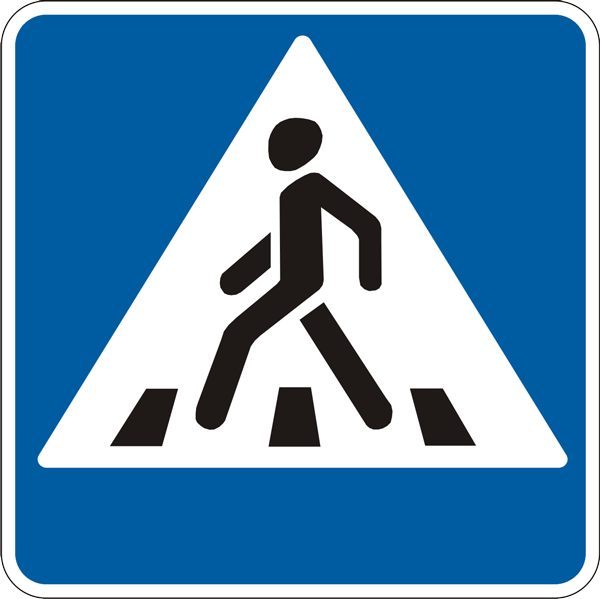 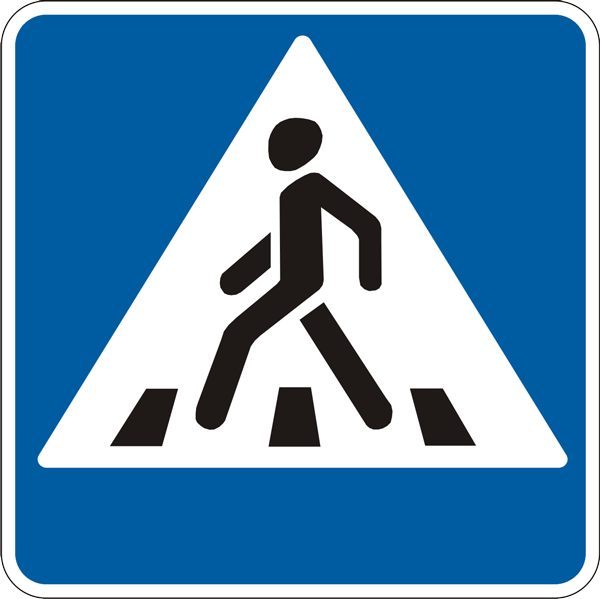 С.рынок
аптека
48
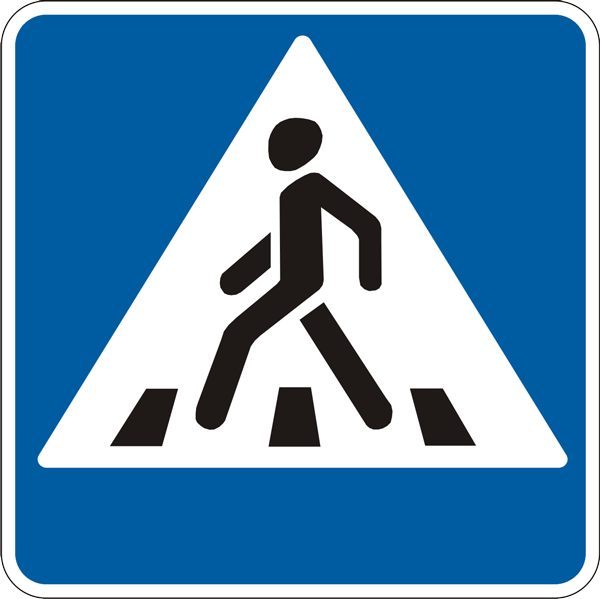 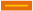 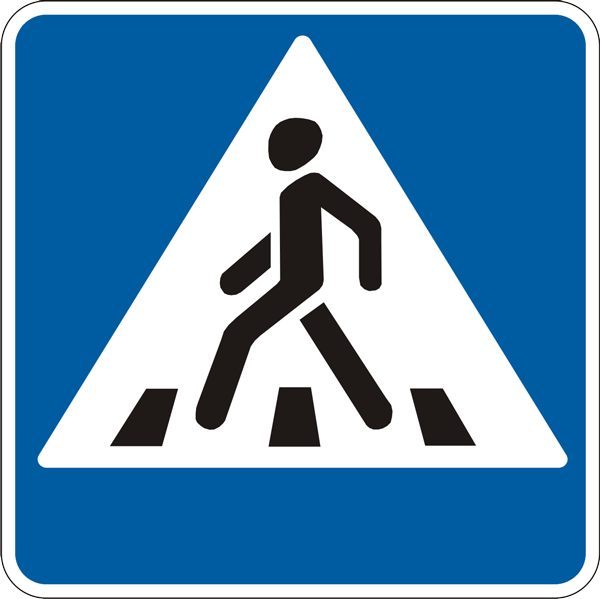 Детский городок
эльд.
почта
58
Стадион
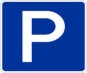 Условные обозначения:
- жилая зона;                                                                               - искусственное освещение;

               - движение транспорта;                                                                                  - тротуары;
 
          - светофоры;

          - пешеходный переход;                                                                                        - движение детей;

              
                 - зелёная зона                                                                                                                  - дорожные знаки
  
                  -     -проезжая часть;

                   - парковка транспорта;                                                            - автобусная остановка

                   -ограждение образовательного учреждения от  стоянки транспортных средств;

                      -пешеходное ограждение                                             - пешеходный островок
50
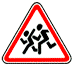 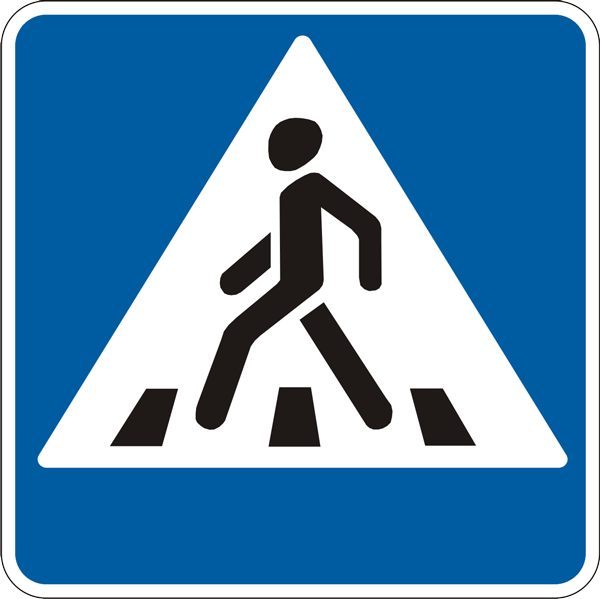 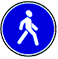 ул.Радищева
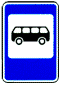 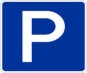 План-схема ОУ,
план-схема района расположения ОУ, парковочных мест,
пути движения транспортных средств и 
маршруты движения воспитанников.
2.Пути движения транспортных средств к местам разгрузки/погрузки и рекомендуемых безопасных путей передвижения обучающихся (воспитанников) по территории образовательного учреждения
Ул.Кирова
11
ДОУ № 104
ул.Радищева
77
ворота
движение детей на прогулку
калитка
движение транспорта
место погрузки и
 разгрузки
участки
Движение детей в спортшколу и на Набережнуюусловные обозначения:
- движение детей в спортивную школу 
                    
                  
                          - движение детей на Набережную;

                   - здание спортивной школы
ул.
Кирова
Поч
та
эльдорадо
3.План-схема движения детей на Набережную(продолжение)
юбилейный
Учили
ще
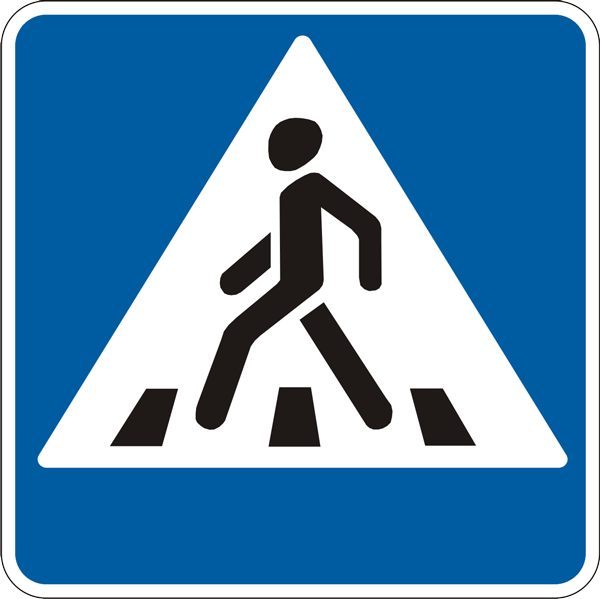 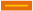 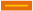 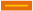 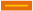 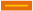 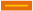 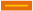 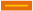 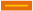 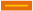 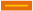 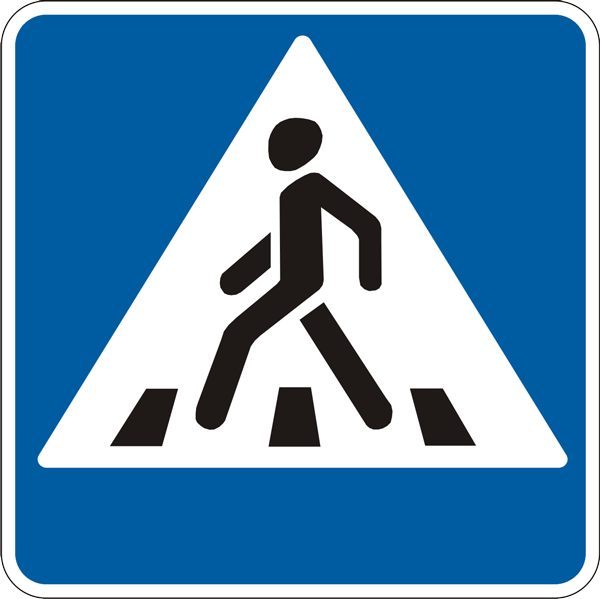 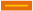 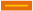 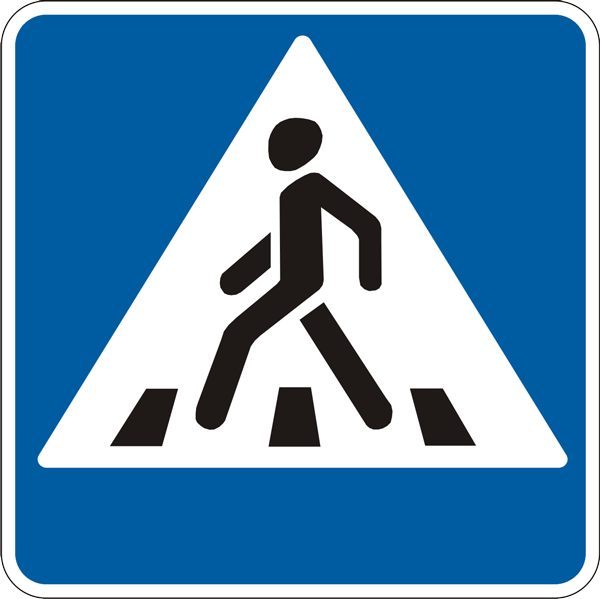 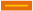 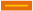 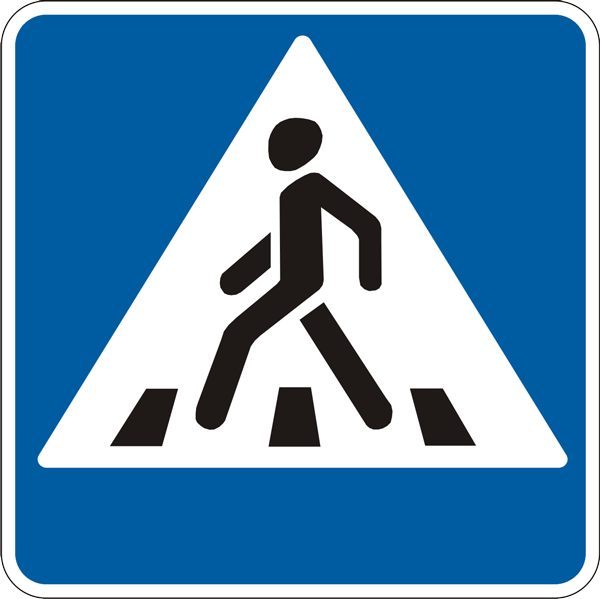 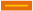 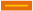 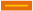 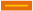 Ул.Набережная
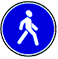 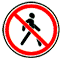 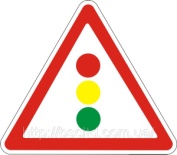 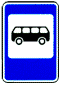 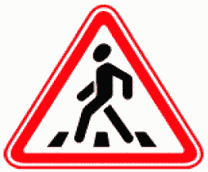 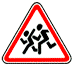 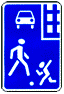 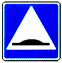 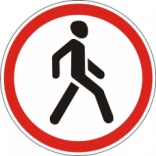